Организация работы в школе по выполнению индивидуальных итоговых проектов.
Офицерова Нина Викторовна
заместитель директора МБОУ Печерская СШ
2016 год
Проектная деятельность в школе
Осуществляется с начала введения новых образовательных стандартов.
Примеры проектов.
Индивидуальный итоговый проект
1. Положение об индивидуальном итоговом проекте
2. План реализации индивидуального итогового проекта
3. Оформление итогового проекта
Индивидуальный итоговый проект
Основные принципы:
Индивидуальный итоговый проект является основным объектом оценки метапредметных результатов, полученных учащимися в ходе освоения междисциплинарных учебных программ

Индивидуальный итоговой проект представляет собой учебный проект, выполняемый учащимся в рамках одного или нескольких учебных предметов с целью продемонстрировать свои достижения в самостоятельном освоении содержания и методов избранных областей знаний и видов деятельности, способность проектировать и осуществлять целесообразную и результативную деятельность

 Выполнение индивидуального итогового проекта обязательно для каждого учащегося, занимающегося по ФГОС
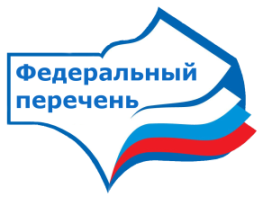 Требования к организации проектной деятельности
1. Учащиеся самостоятельно выбирают тему проекта и учителя. Тема утверждается (приказом директора и  на МО протоколом)
2. Учащиеся совместно с учителем разрабатывают план реализации проекта. Публичная защита проекта обязательна
Индивидуальный итоговый проект
Основные принципы:
 - Защита индивидуального итогового проекта является одной из обязательных составляющих материалов системы внутришкольного мониторинга образовательных достижений
-  Отметка за выполнение проекта выставляется в графу «Проектная деятельность» в классном журнале и личном деле. В документ государственного образца об уровне образования – аттестат об основном общем образовании – отметка выставляется в свободную строку
- Результаты выполнения индивидуального проекта могут рассматриваться как дополнительное основание при зачислении выпускника основной общей школы на избранное им направление профильного обучения в старшей школе
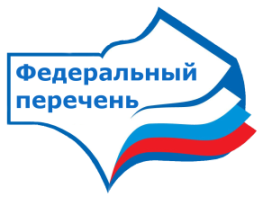 Требованиях к содержанию и направленности проекта 
Практическая направленность!
Возможные типы работ и формы их представления:
а) письменная работа (эссе, реферат, аналитические материалы, обзорные материалы, отчёты о проведённых исследованиях, стендовый доклад и др.);
б) художественная творческая работа (в области литературы, музыки, изобразительного искусства, экранных искусств), представленная в виде прозаического или стихотворного произведения, инсценировки, художественной декламации, исполнения музыкального произведения, компьютерной анимации и др.;
в) материальный объект, макет, иное конструкторское изделие, например швейное
г) отчётные материалы по социальному проекту, которые могут включать как тексты, так и мультимедийные продукты.
Состав материалов проекта
Продукт проектной деятельности
Краткая пояснительная записка к проекту:
Исходный замысел, цель, назначение
Краткое описание хода выполнения проекта и полученных результатов
Список используемых источников
Для конструкторских проектов – описание конструкторского решения
Для социальных проектов – описание эффектов от реализации проекта
Отзыв руководителя о работе учащегося (инициатива, ответственность, исполнительская дисциплина, новизна, актуальность, практическая значимость)
Защита индивидуального проекта
На специально организованной школьной конференции 
(в рамках  предметных недель, школьного Дня  Науки)
В процессе деятельности специально организованной комиссии
Критерии оценки индивидуального проекта
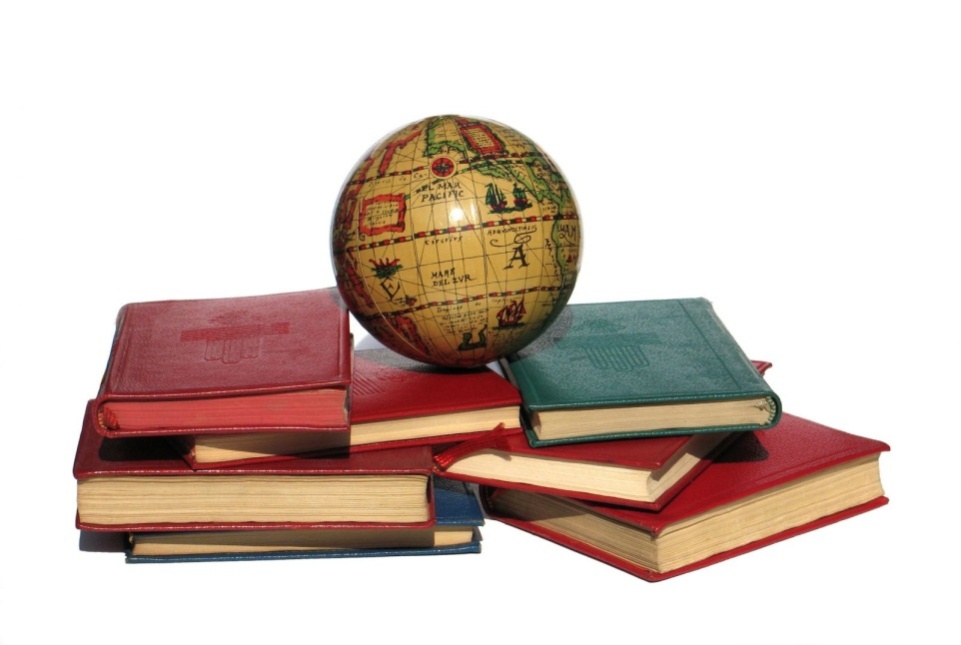 Критерии оценки
Оценивается три обязательных элемента  проекта:
продукт;
пояснительная записка; 
отзыв руководителя или презентация.
Критерии оценки
Уровни сформированности навыков проектной деятельности:
Базовый и повышенный
    Максимальная оценка по каждому критерию не превышает 3 баллов.
    Отметка «удовлетворительно» соответствует получению 4 первичных баллов (по одному баллу за каждый из четырех критериев);
    Отметка «хорошо» соответствует получению 7–9   первичных баллов 
    10–12 первичных баллов - отметка «отлично».
Критерии оценки
Самостоятельное приобретение знаний и решение проблем

Базовый
      Работа в целом свидетельствует о способности самостоятельно с опорой на помощь руководителя ставить проблему и находить пути ее решения; продемонстрирована способность приобретать новые знания и/или осваивать новые способы действий, достигать более глубокого понимания изученного.

Повышенный
     Работа в целом свидетельствует о способности самостоятельно ставить проблему и находить пути ее решения; продемонстрировано свободное владение логическими операциями, навыками критического мышления, умение самостоятельно мыслить; продемонстрирована способность на этой основе приобретать новые знания и/или осваивать новые способы действий, достигать более глубокого понимания проблемы
Критерии оценки
Знание предмета
Базовый
       Продемонстрировано понимание содержания выполненной работы. В работе и в ответах на вопросы по содержанию работы отсутствуют грубые ошибки
Повышенный
      Продемонстрировано свободное владение предметом проектной деятельности. Ошибки отсутствуют

Регулятивные действия
Базовый
       Продемонстрированы навыки определения темы и планирования работы.
       Работа доведена до конца и представлена комиссии; некоторые этапы выполнялись под контролем и при поддержке руководителя. При этом проявляются отдельные элементы самооценки и самоконтроля учащегося
Повышенный
       Работа тщательно спланирована и последовательно реализована, своевременно пройдены все необходимые этапы обсуждения и представления.
      Контроль и коррекция осуществлялись самостоятельно
Критерии оценки
Коммуникация
Базовый
    Продемонстрированы навыки оформления проектной работы и пояснительной записки, а также подготовки простой презентации. Автор отвечает на вопросы.

Повышенный
    Тема ясно определена и пояснена. Текст/сообщение хорошо структурированы. Все мысли выражены ясно, логично, последовательно, аргументированно. Работа/сообщение вызывает интерес. Автор свободно отвечает на вопросы.
Трудности
Выбор тем индивидуального итогового проекта.
Выбор руководителя и продуктивная совместная работа.
3. Не отработаны этапы работы над итоговым проектом.
https://globallab.org
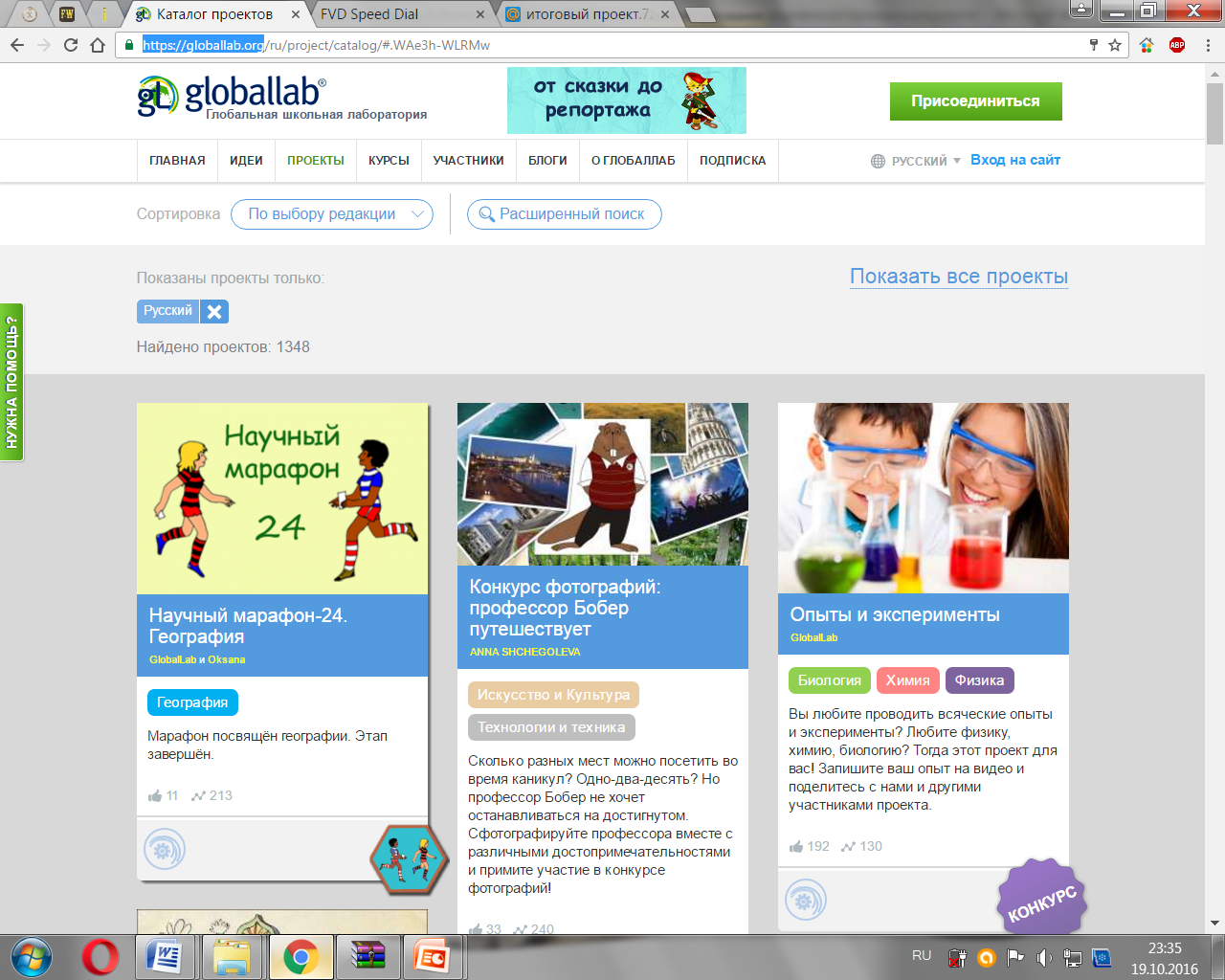 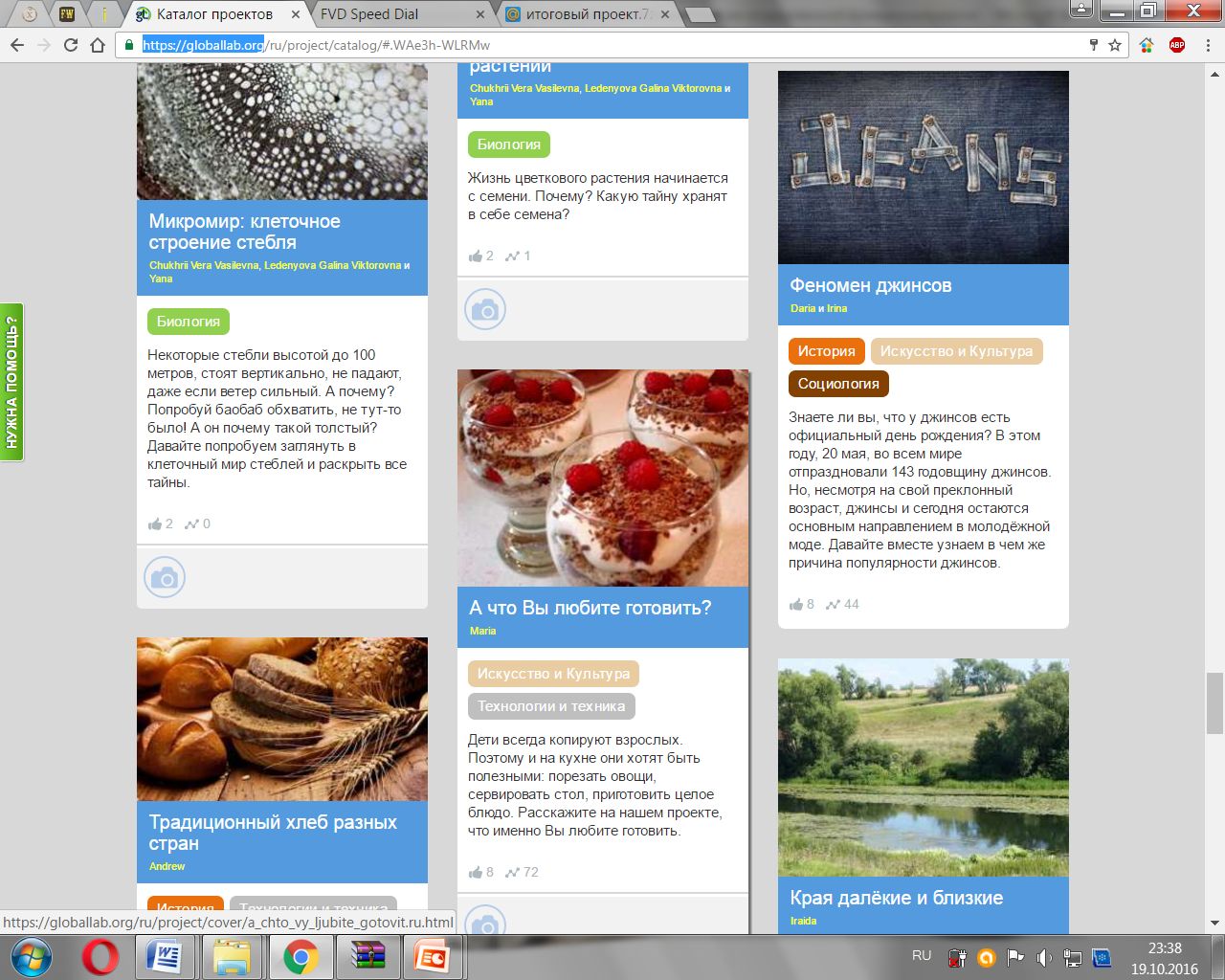 ФГОС и возможности среды ГЛОБАЛЛАБ
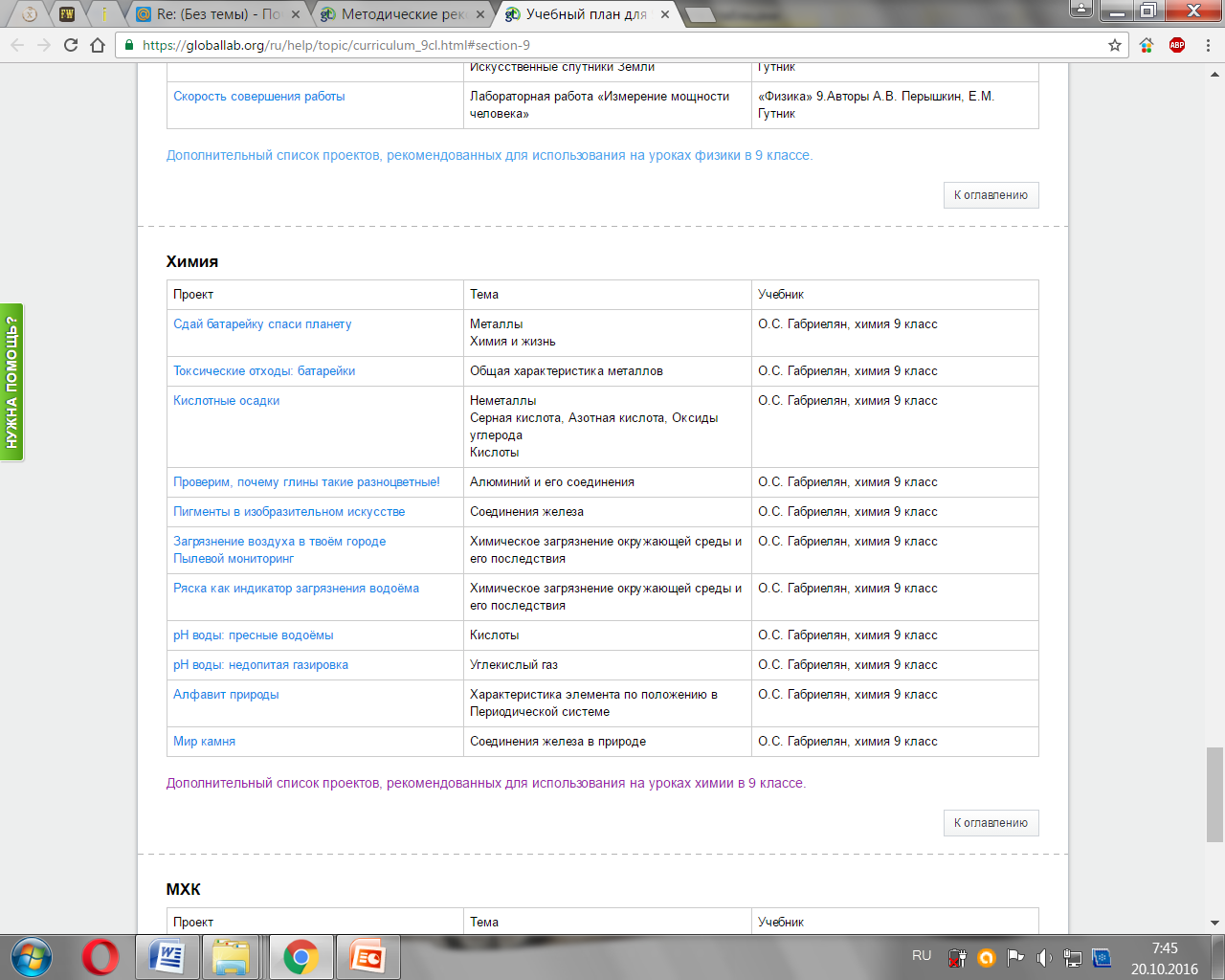 https://globallab.org
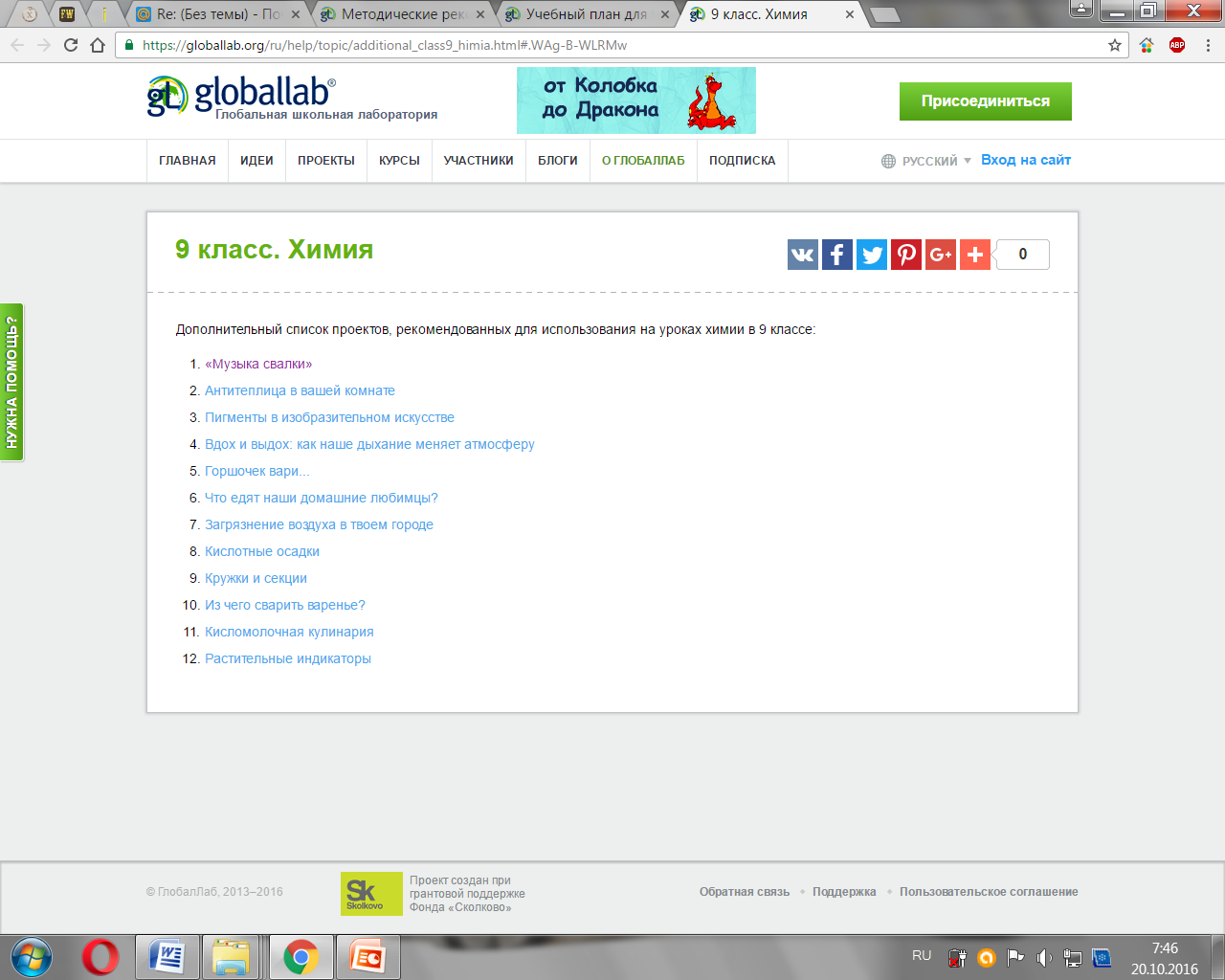